Lesson 8 American Government
B: System of Government

Section: Legislative Branch

Questions:	2, 49, 50, 45, 13, 14, 17, 16, 18, 19, 	     20, 24, 20, 22, 21, 25, 23, 47, 33
1
The System Of Government
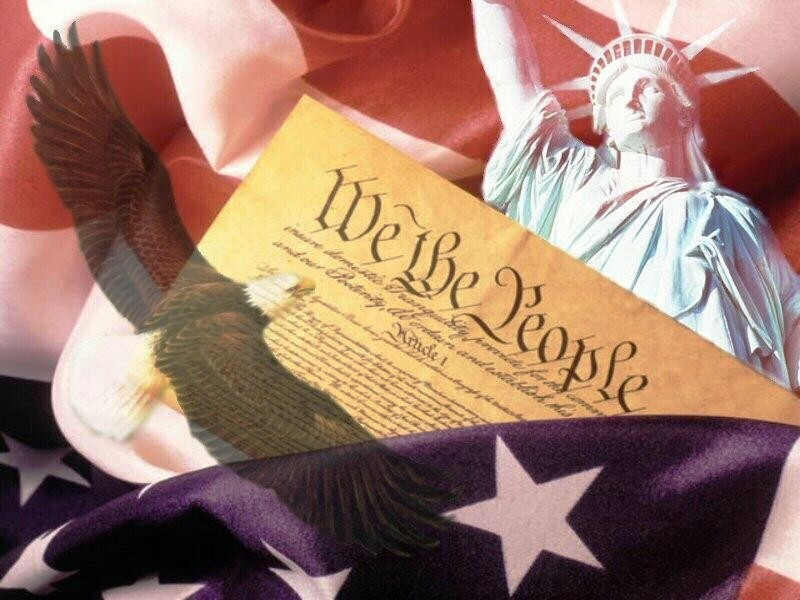 Question # 2
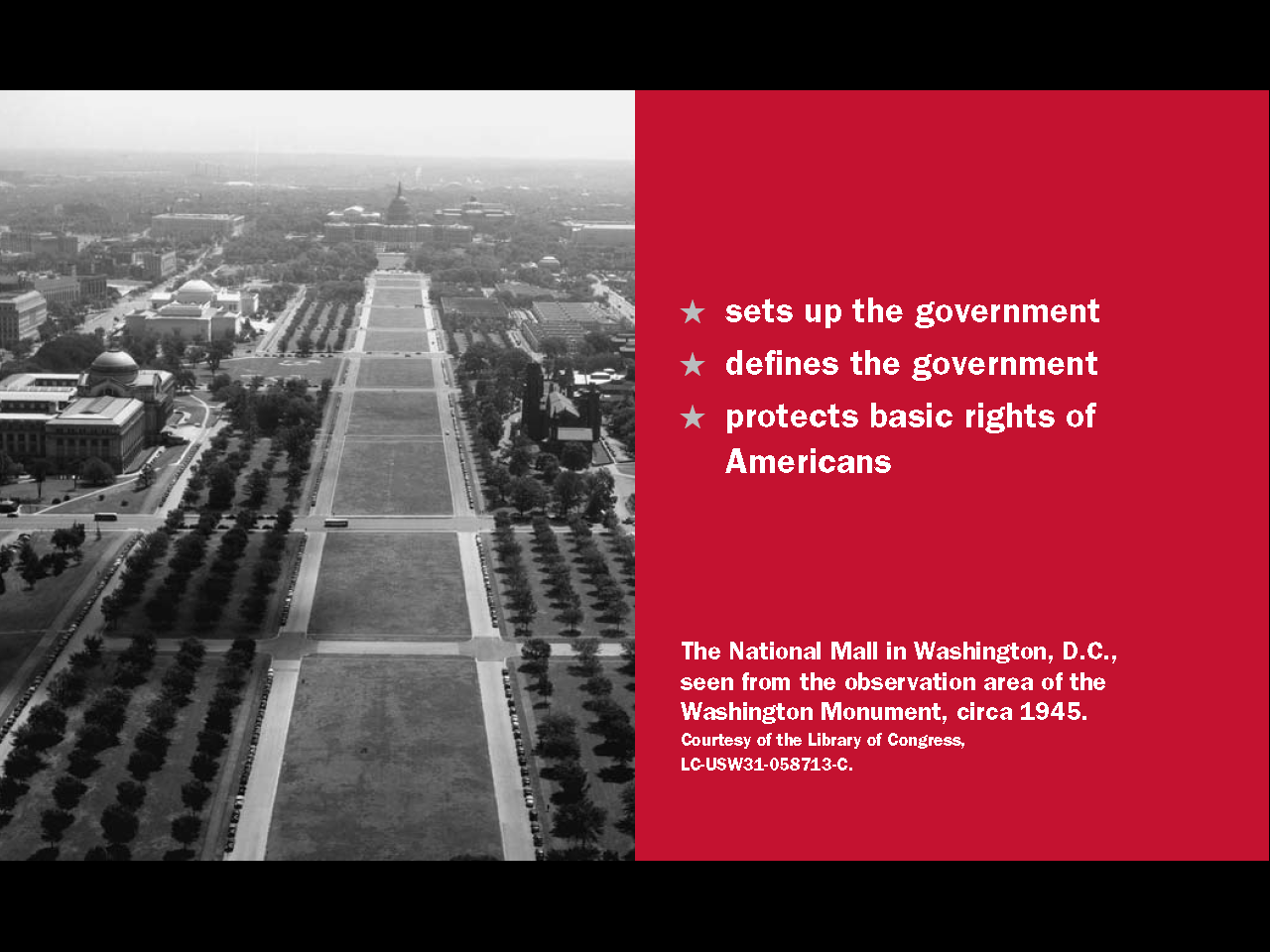 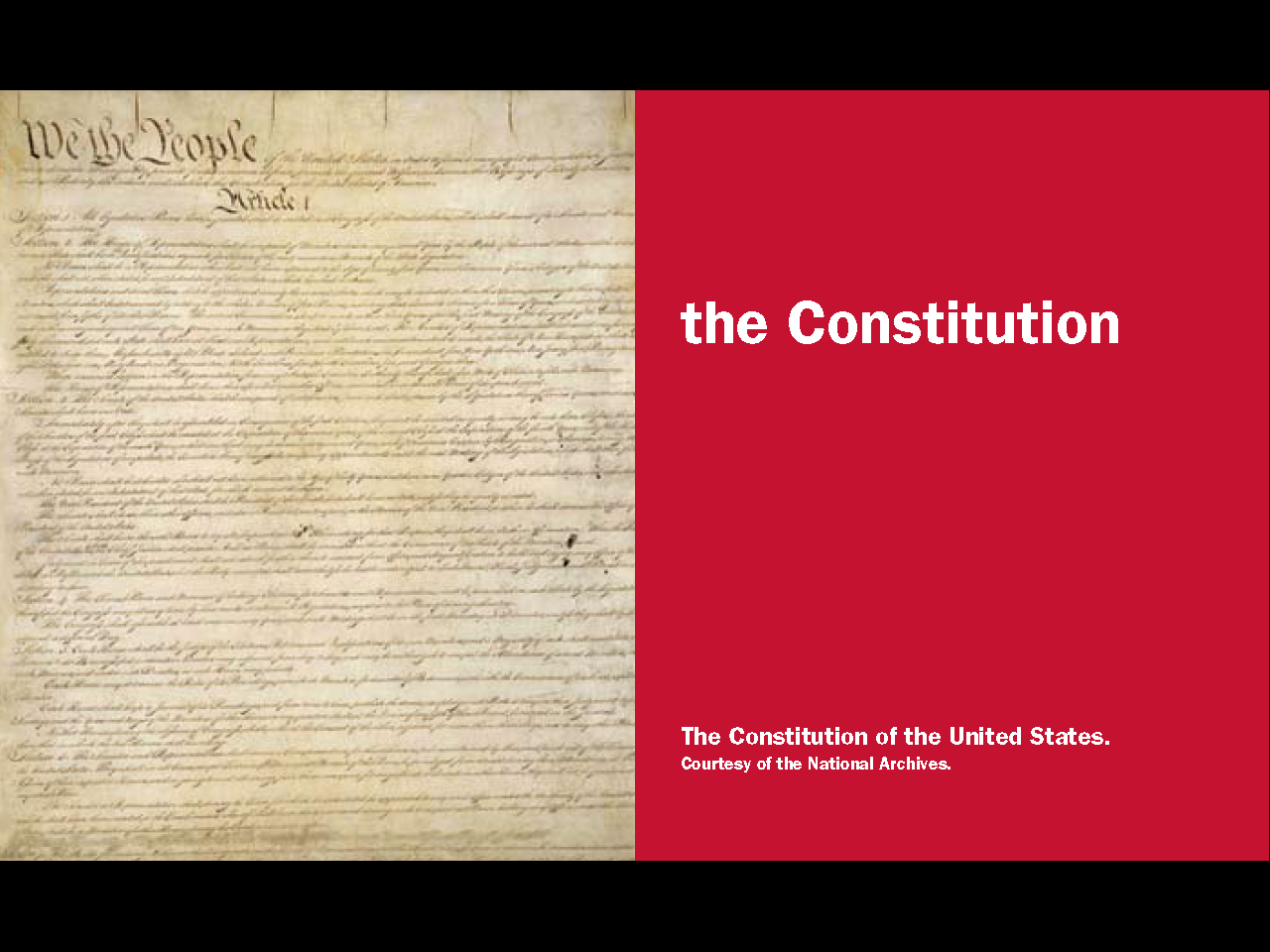 United States: A Democratic Government
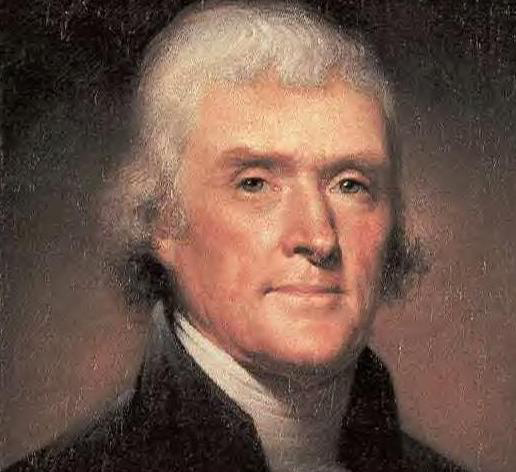 A government of the people, by the people, for the people
The way that we have a voice in our government is to vote for politicians that will represent our beliefs and opinions.
Question # 49
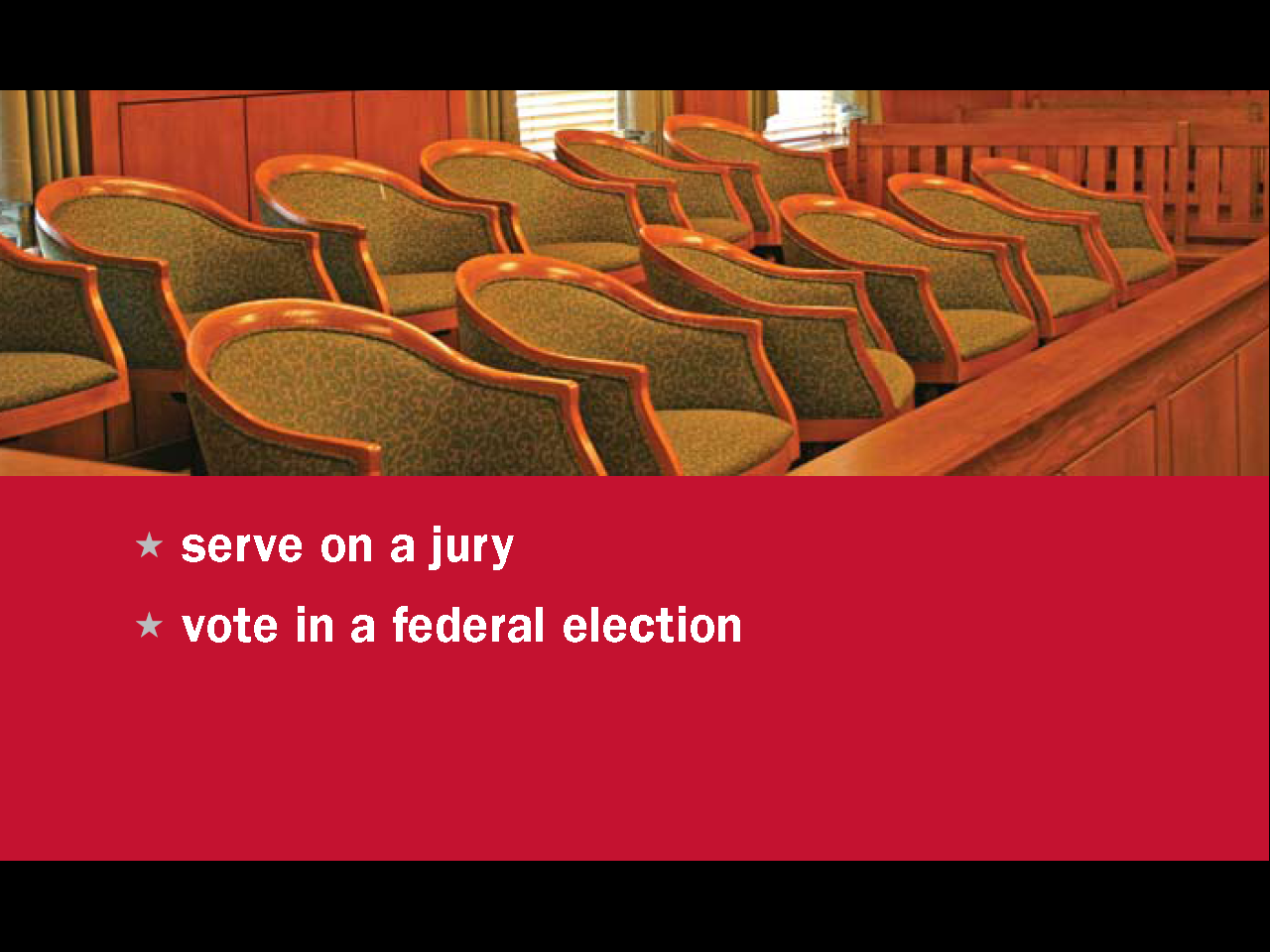 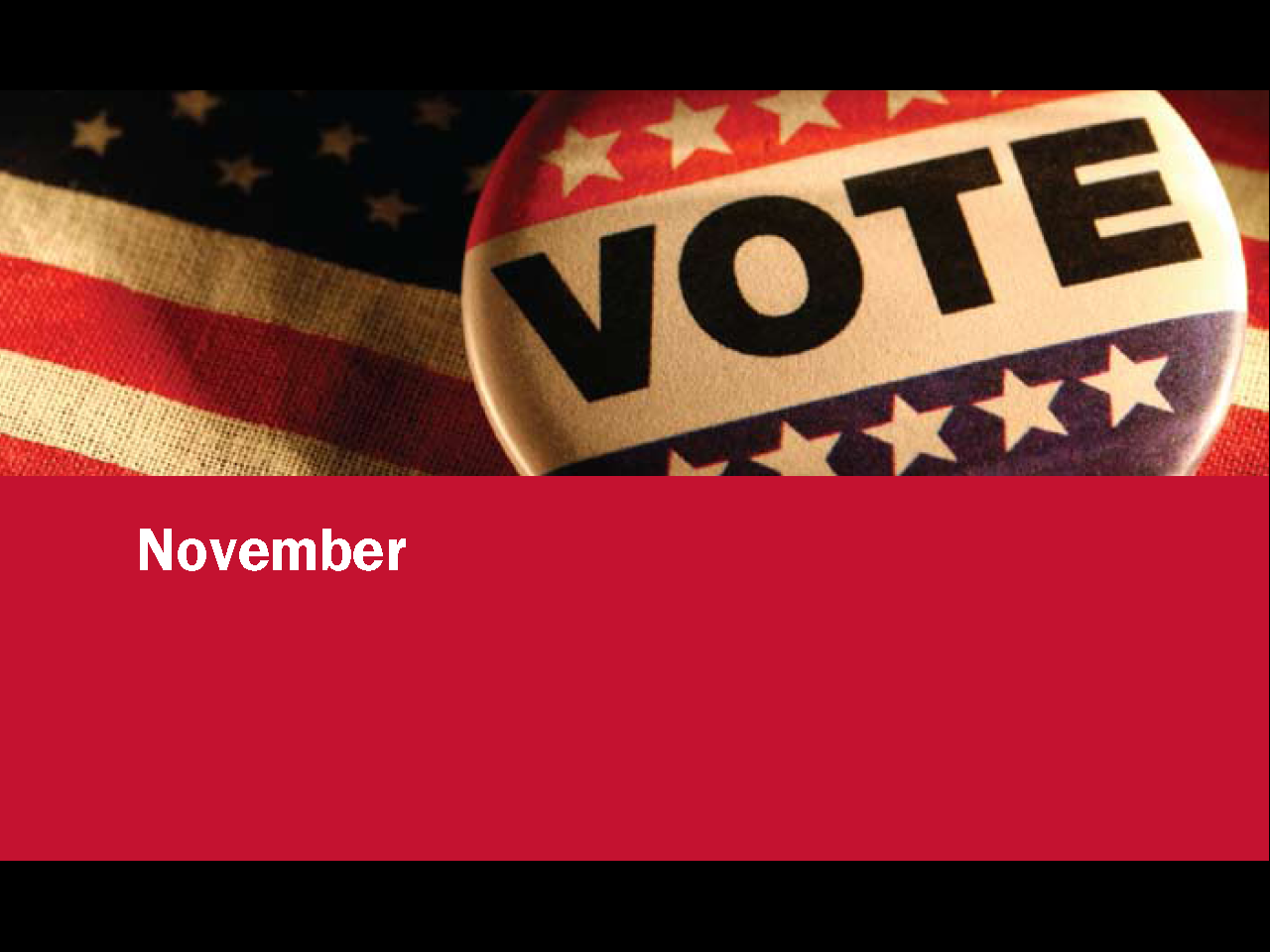 Question # 45
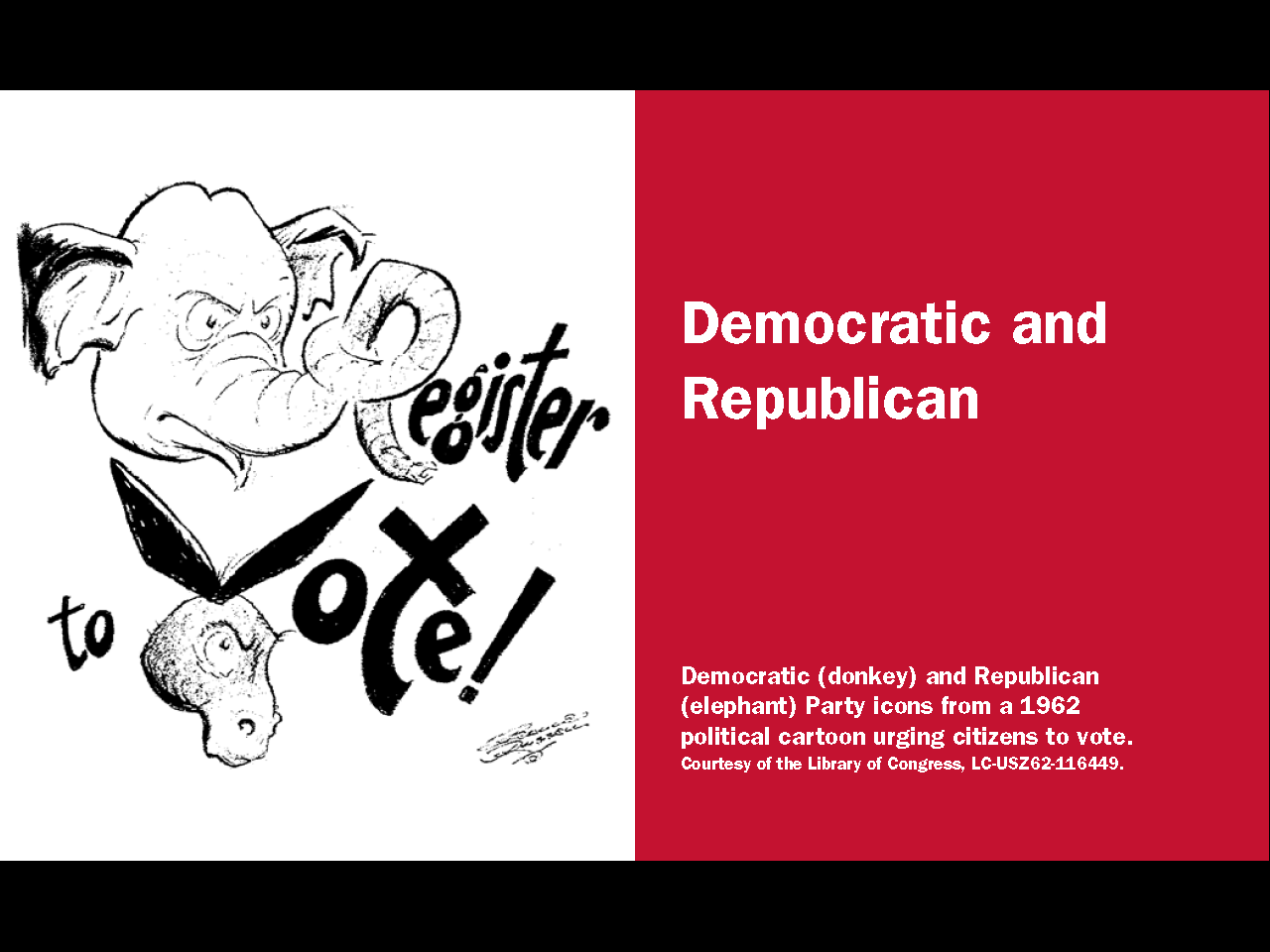 Three Levels Of Government
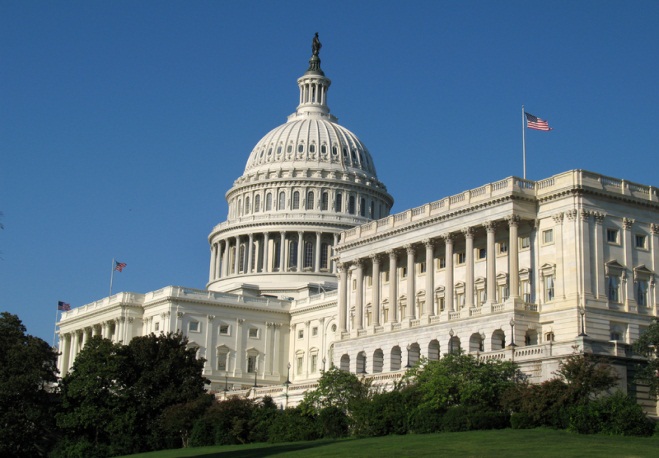 Federal Government
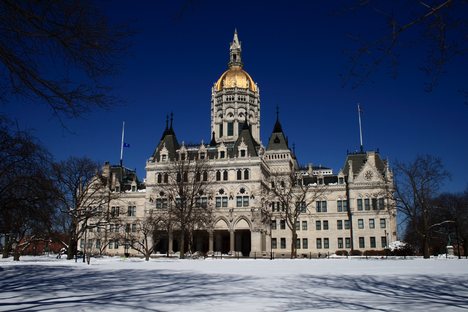 State Government
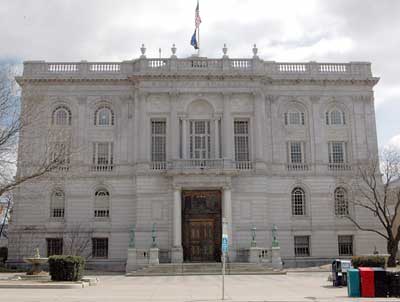 Local Government
(city, town, county)
The Three Branches Of Government
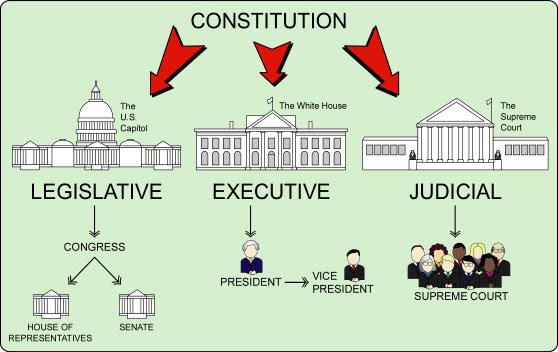 Question # 13
Question # 14
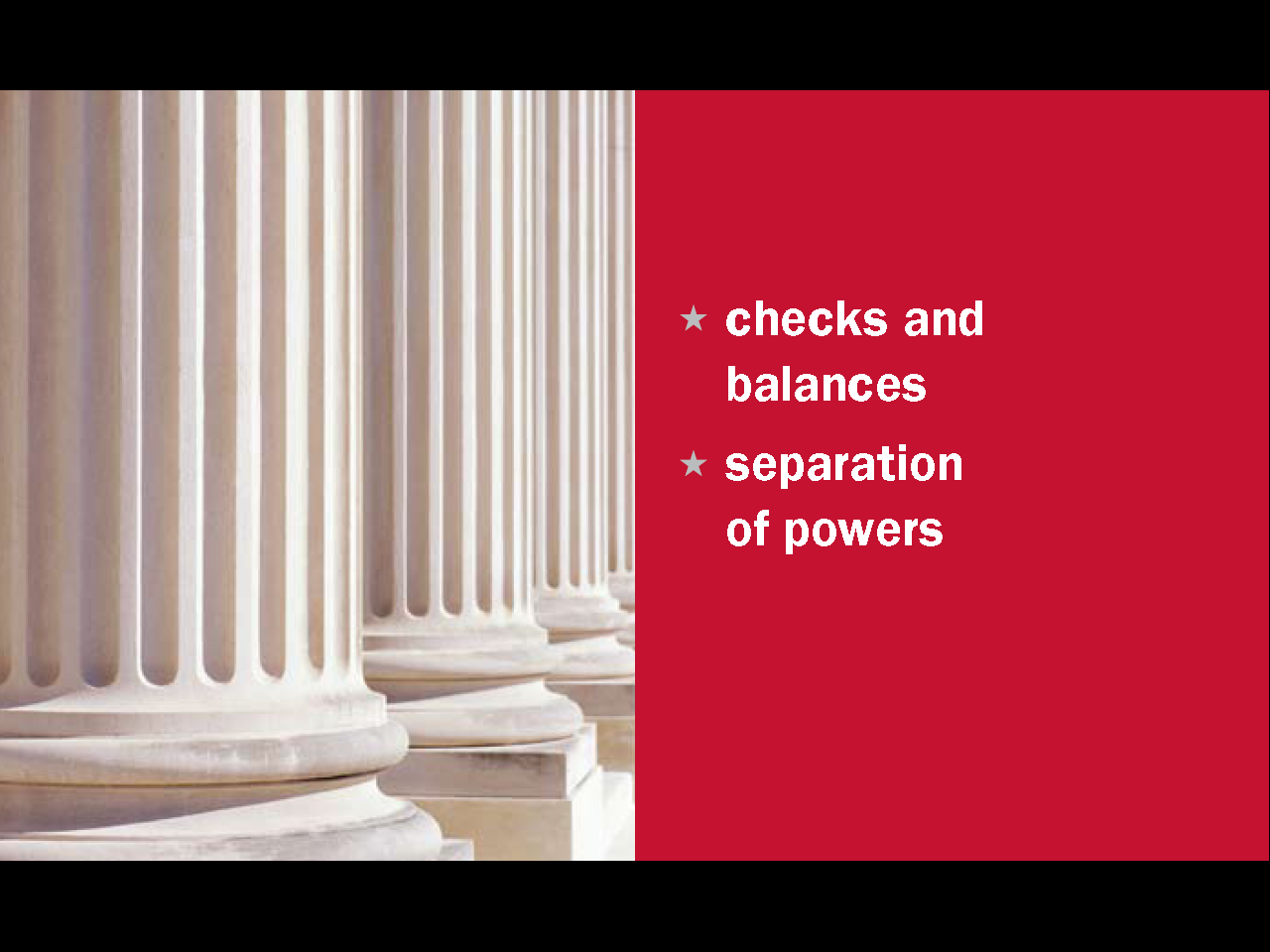 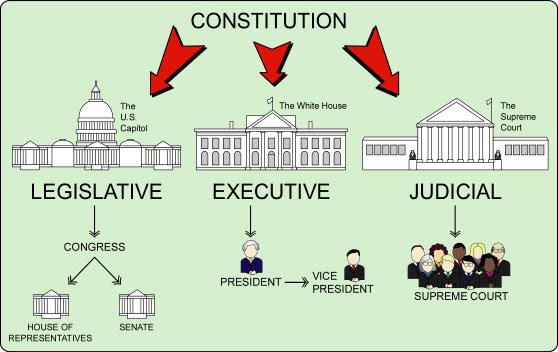 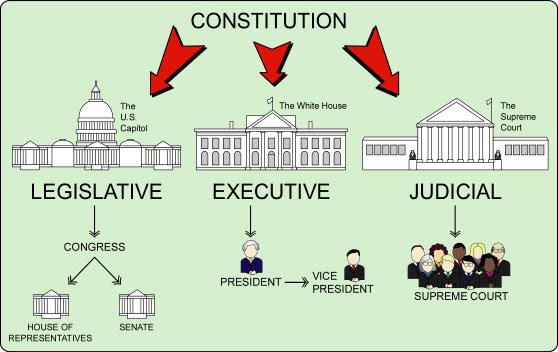 The Federal (US) Legislative Branch
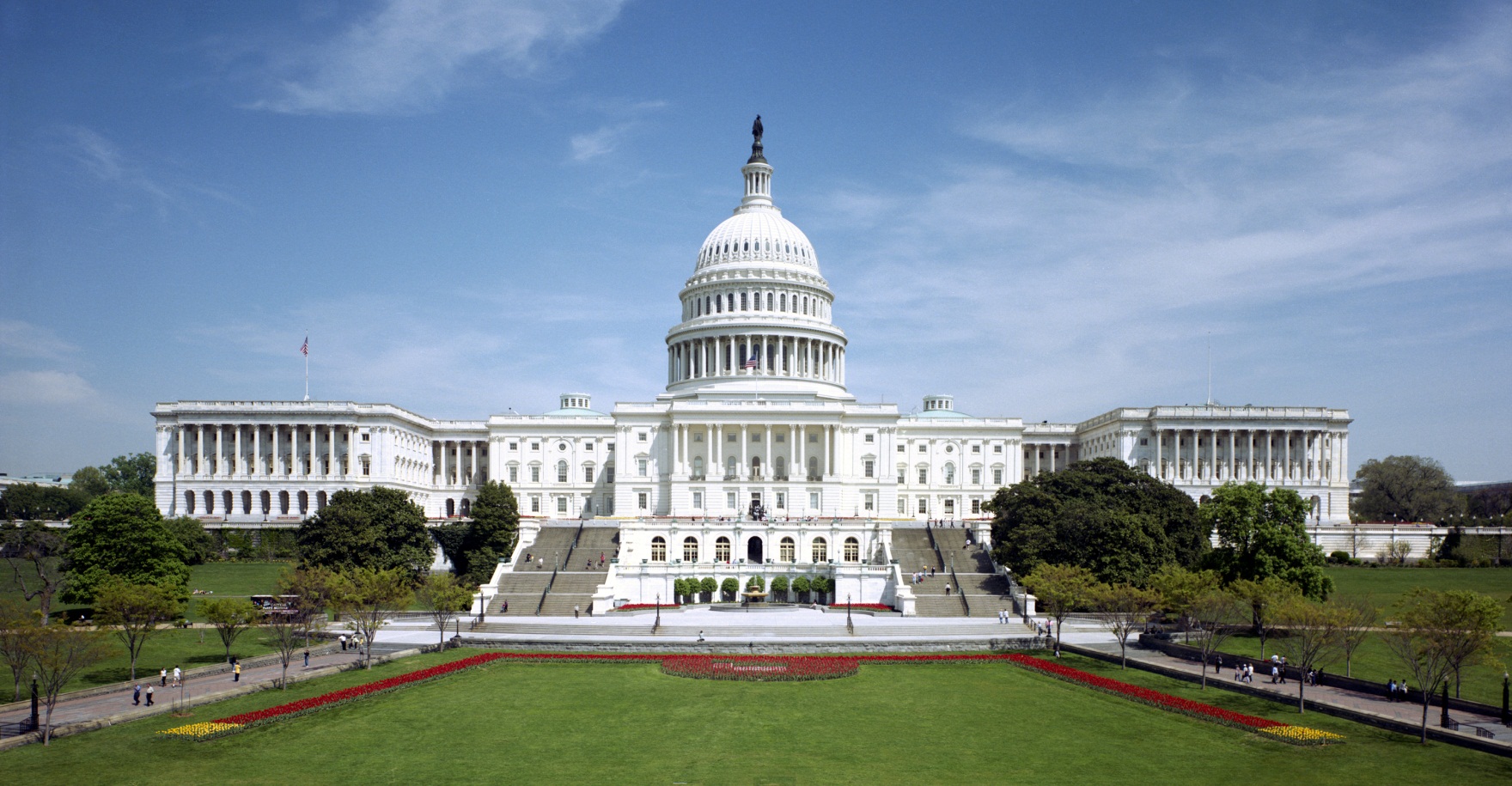 The United States Capital Building, Washington DC
Question # 17
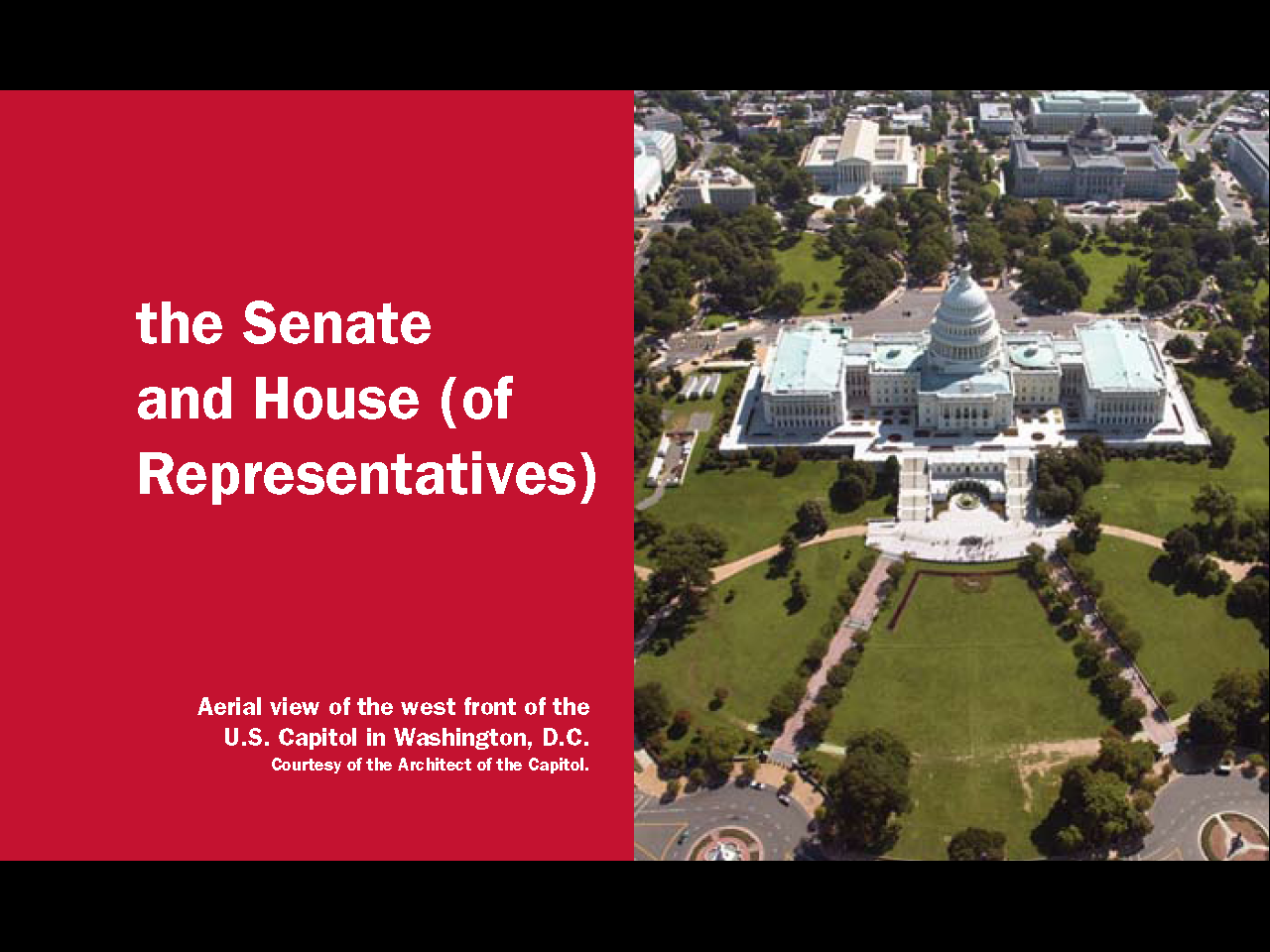 Senate
House
Congress Makes Laws
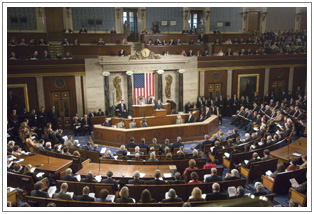 Question # 16
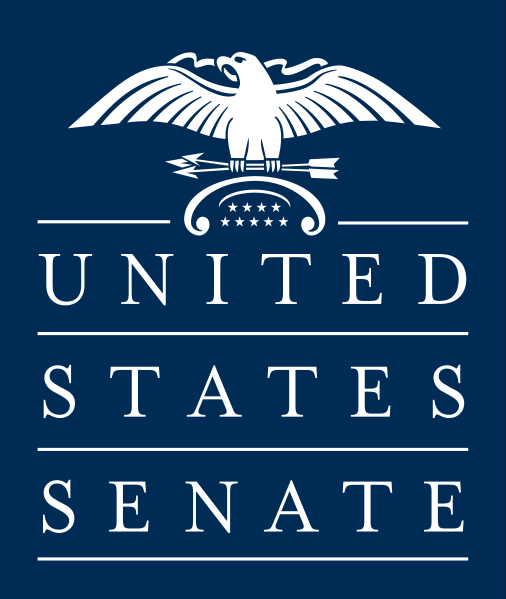 Question # 18
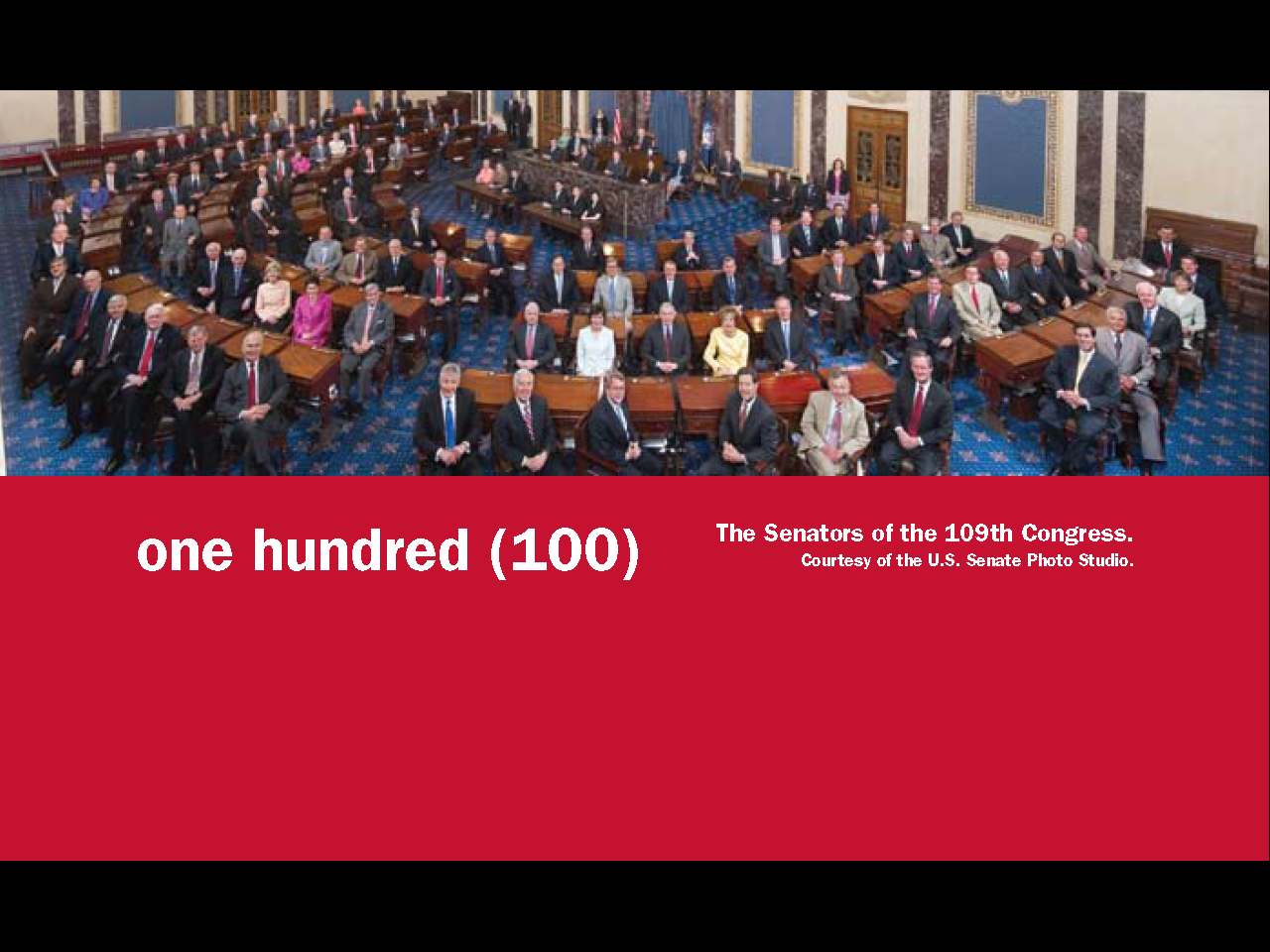 Question # 19
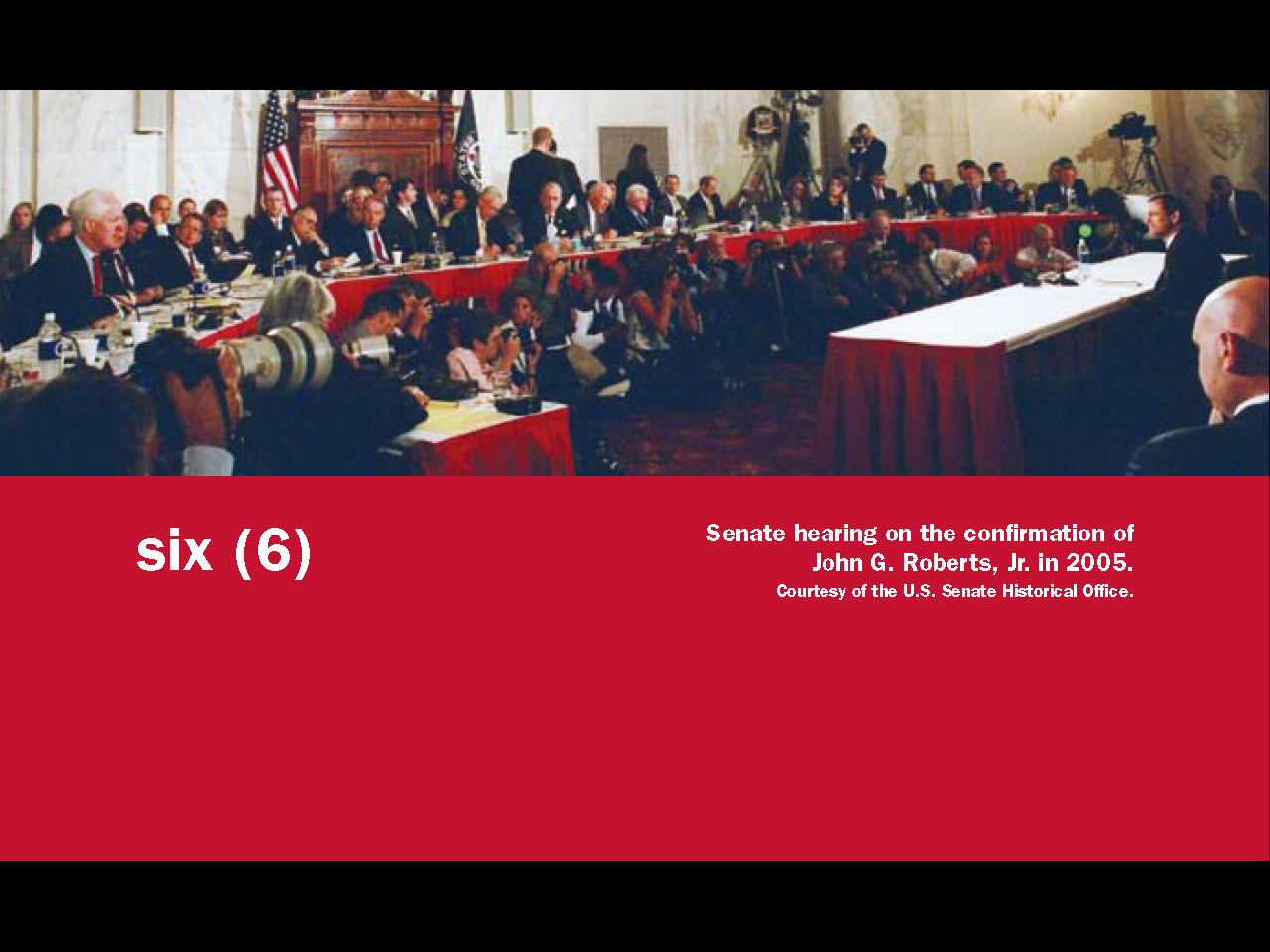 Question # 24
A United States Senator Represents
All the People Of Their State
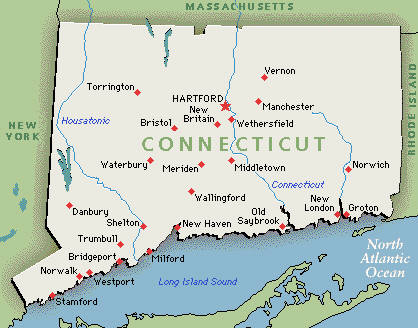 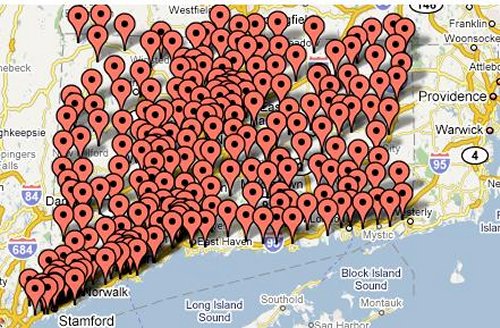 Question # 20
Connecticut’s 2 U.S. Senators
Connecticut’s 2 U.S. Senators
Joe Lieberman
Richard Blumenthal
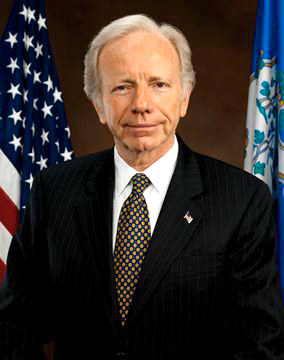 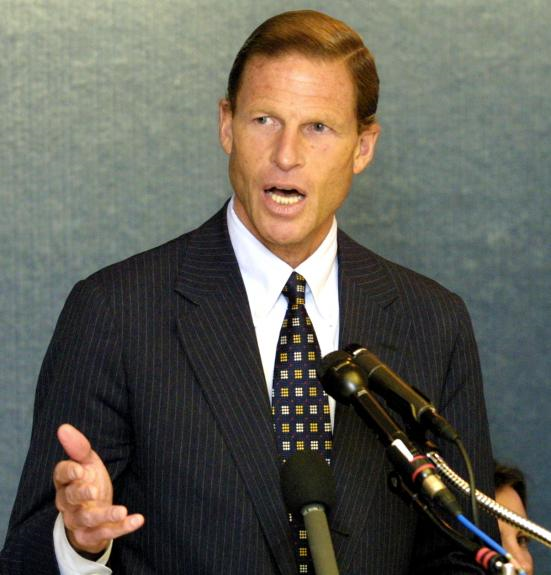 Republicans and Democratsin the Senate
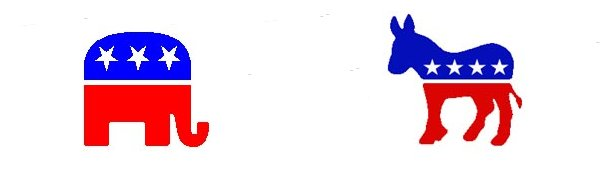 2008: Democrats:58, Republicans:41, Independents: 2

2010: Democrats: 51, Republicans:46,Independents:2
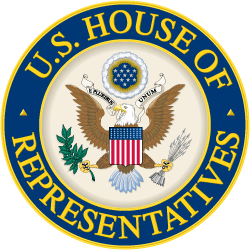 Question # 22
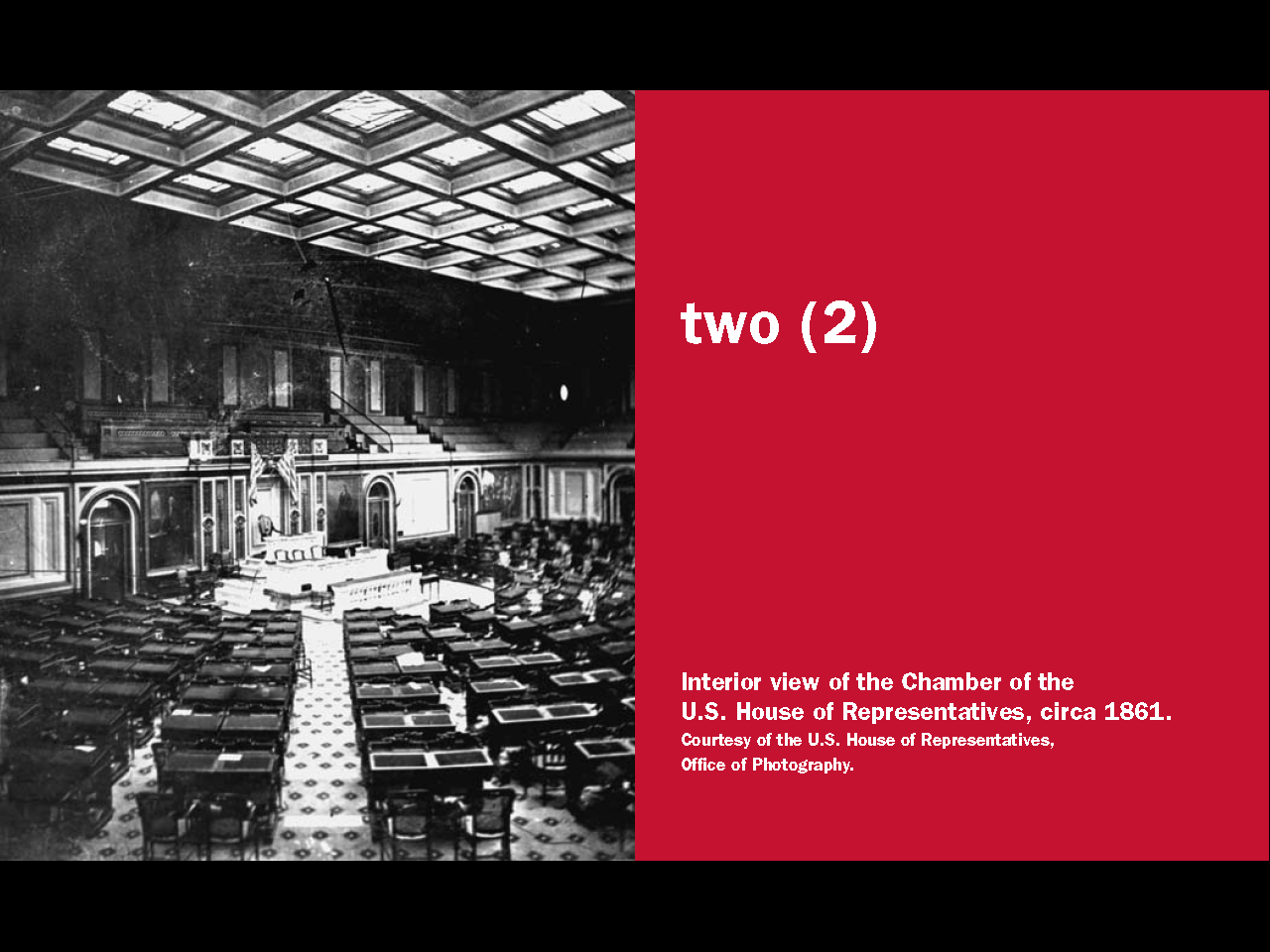 Question # 21
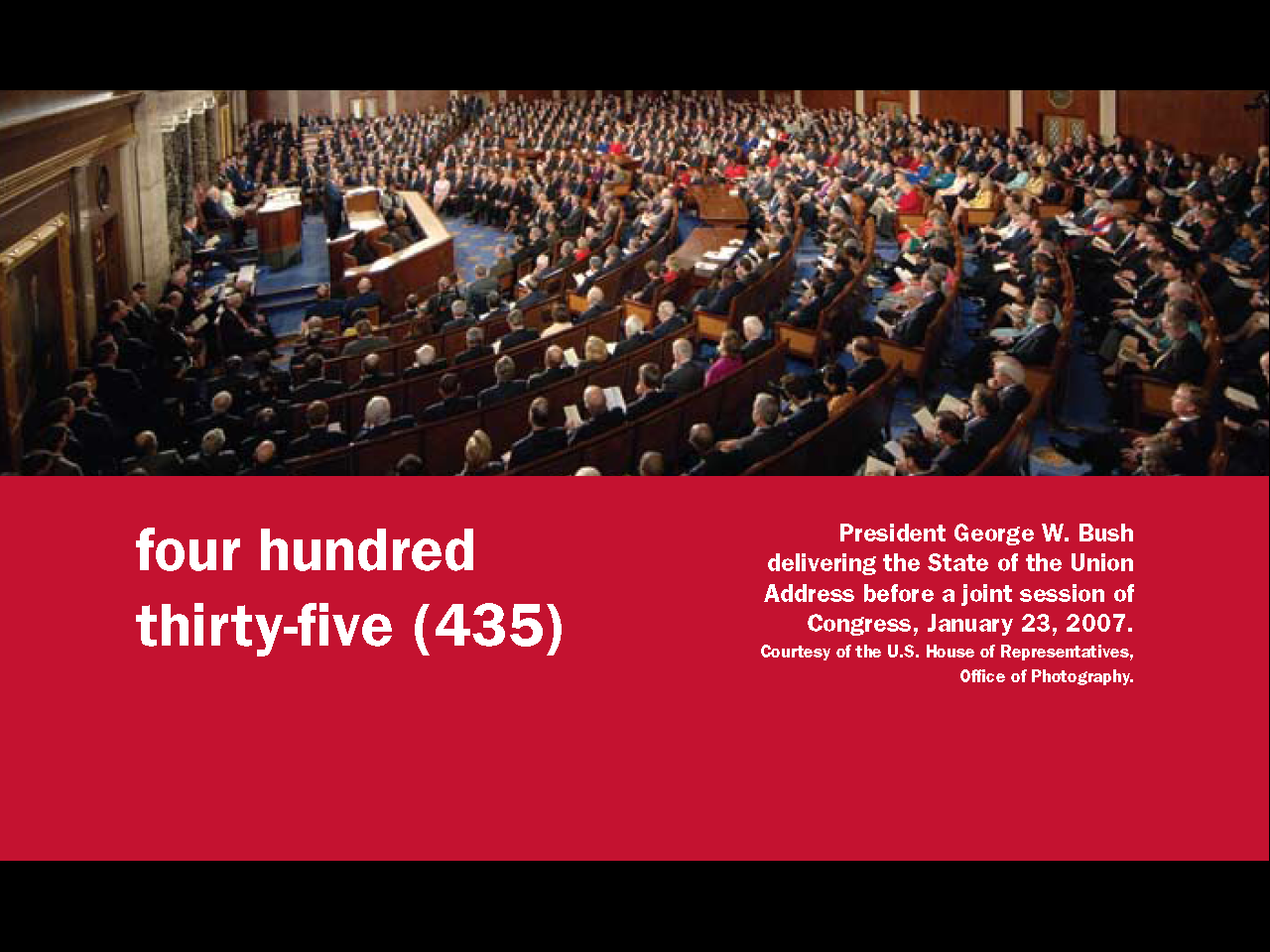 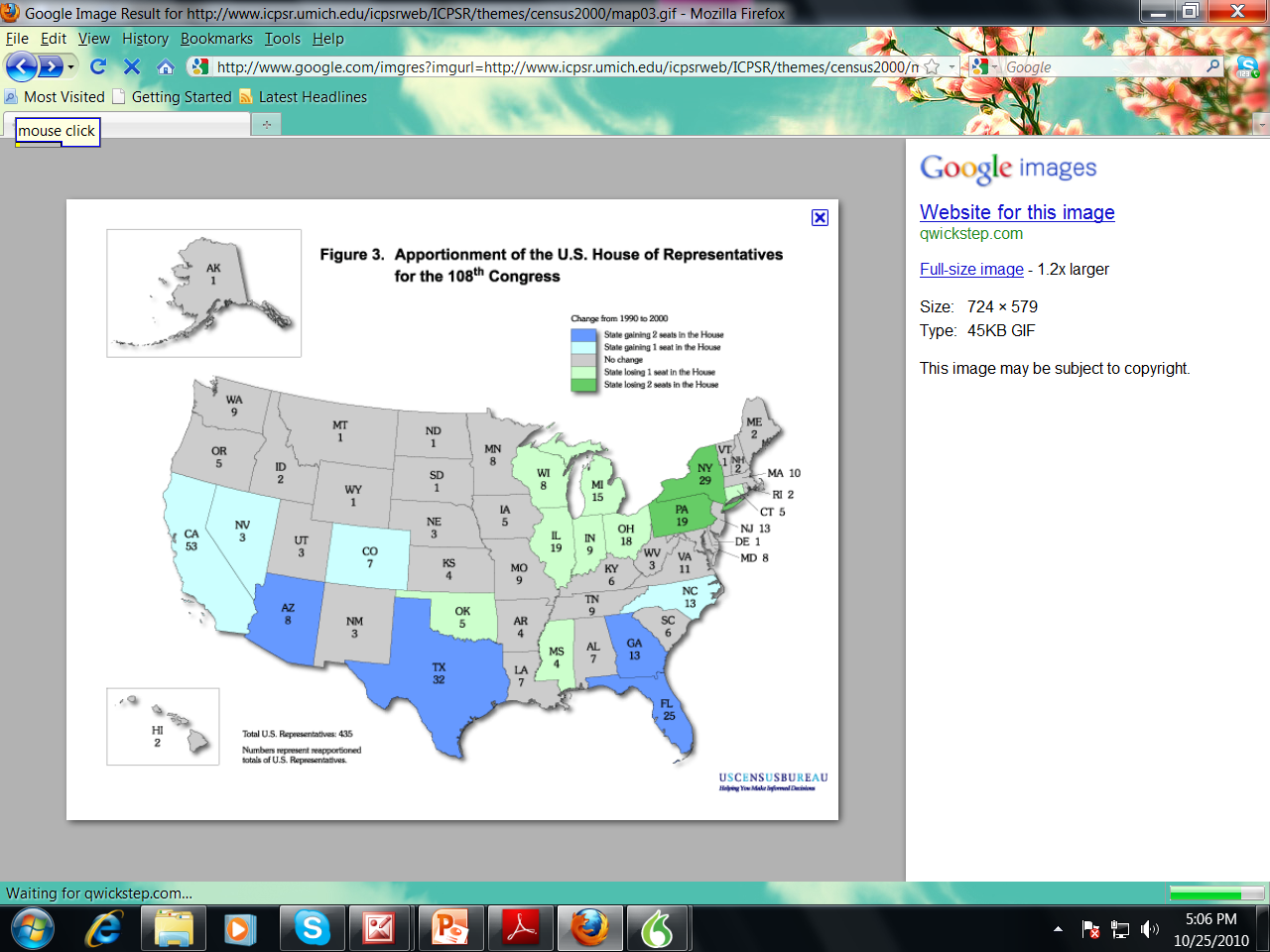 1
Question # 25
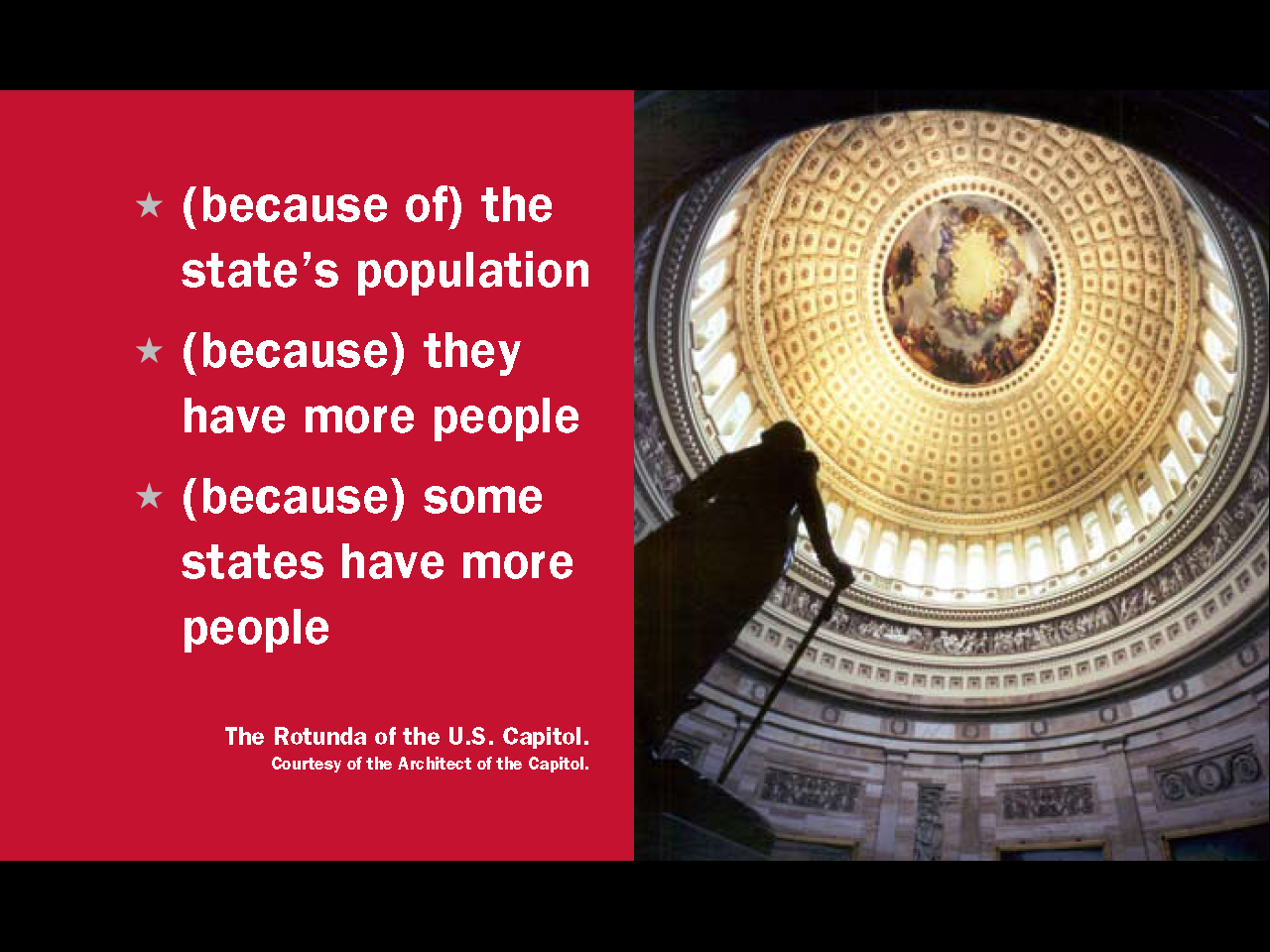 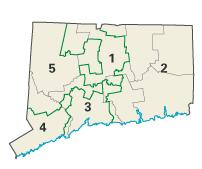 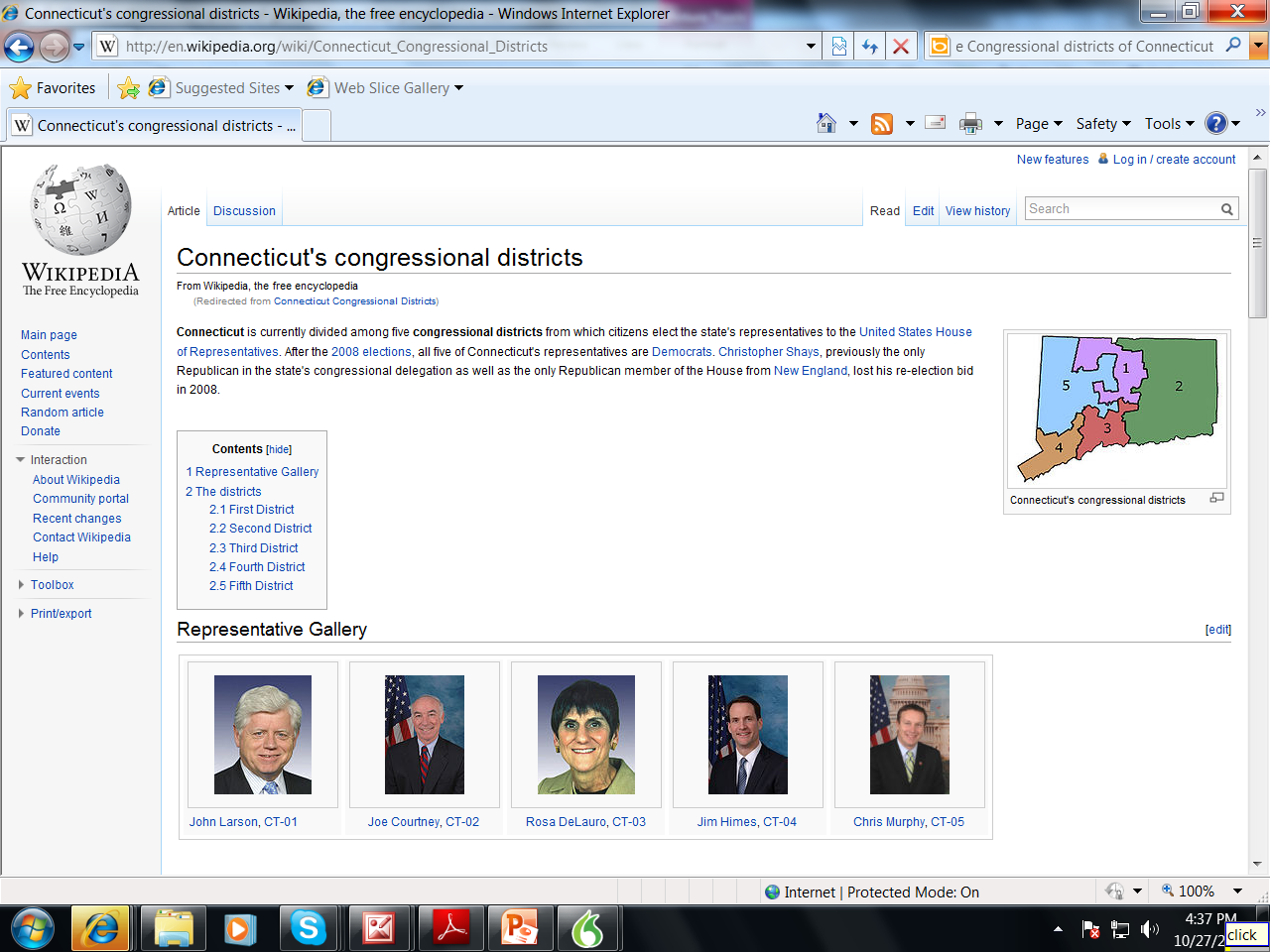 Question # 23
Hartford
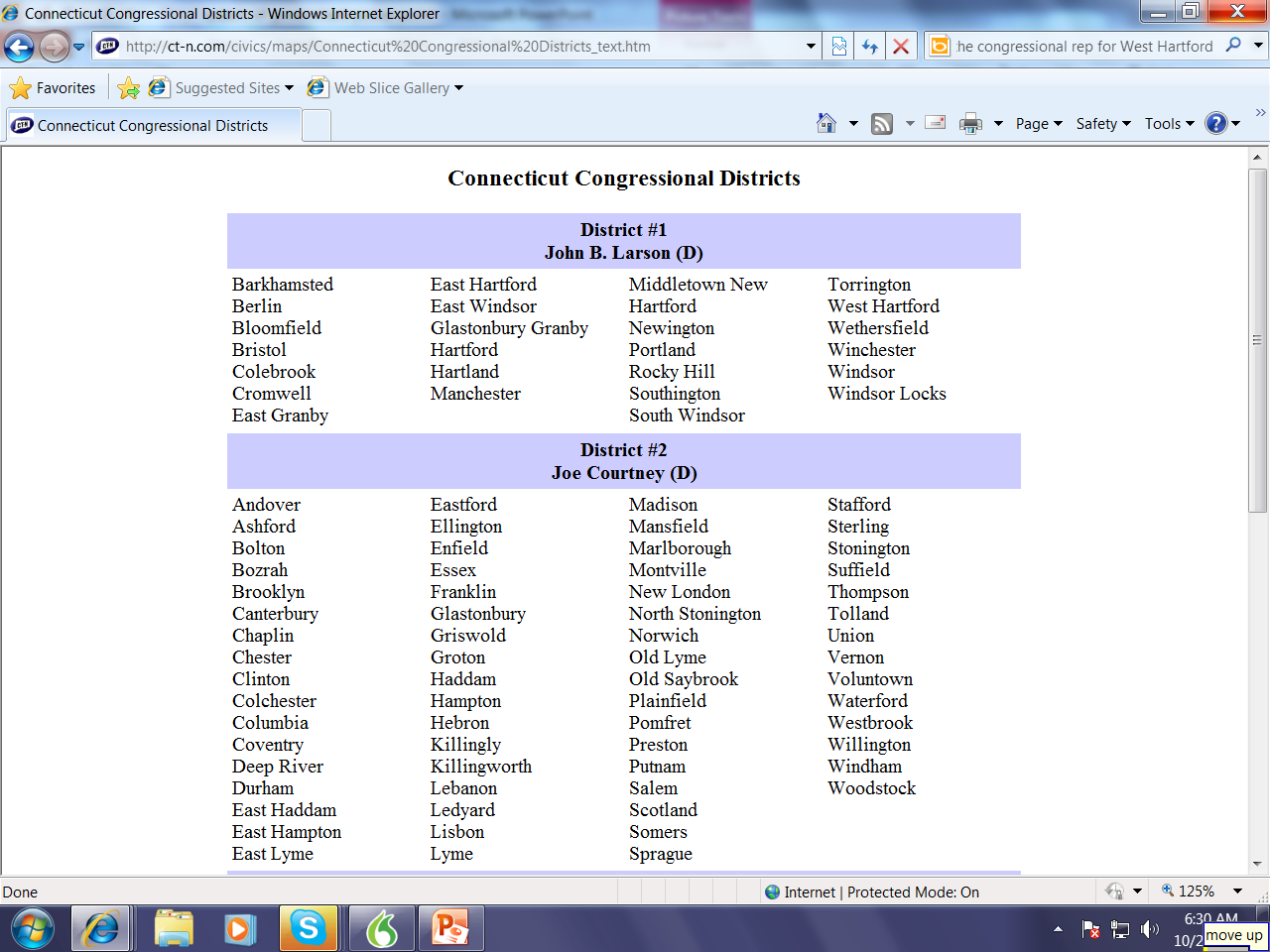 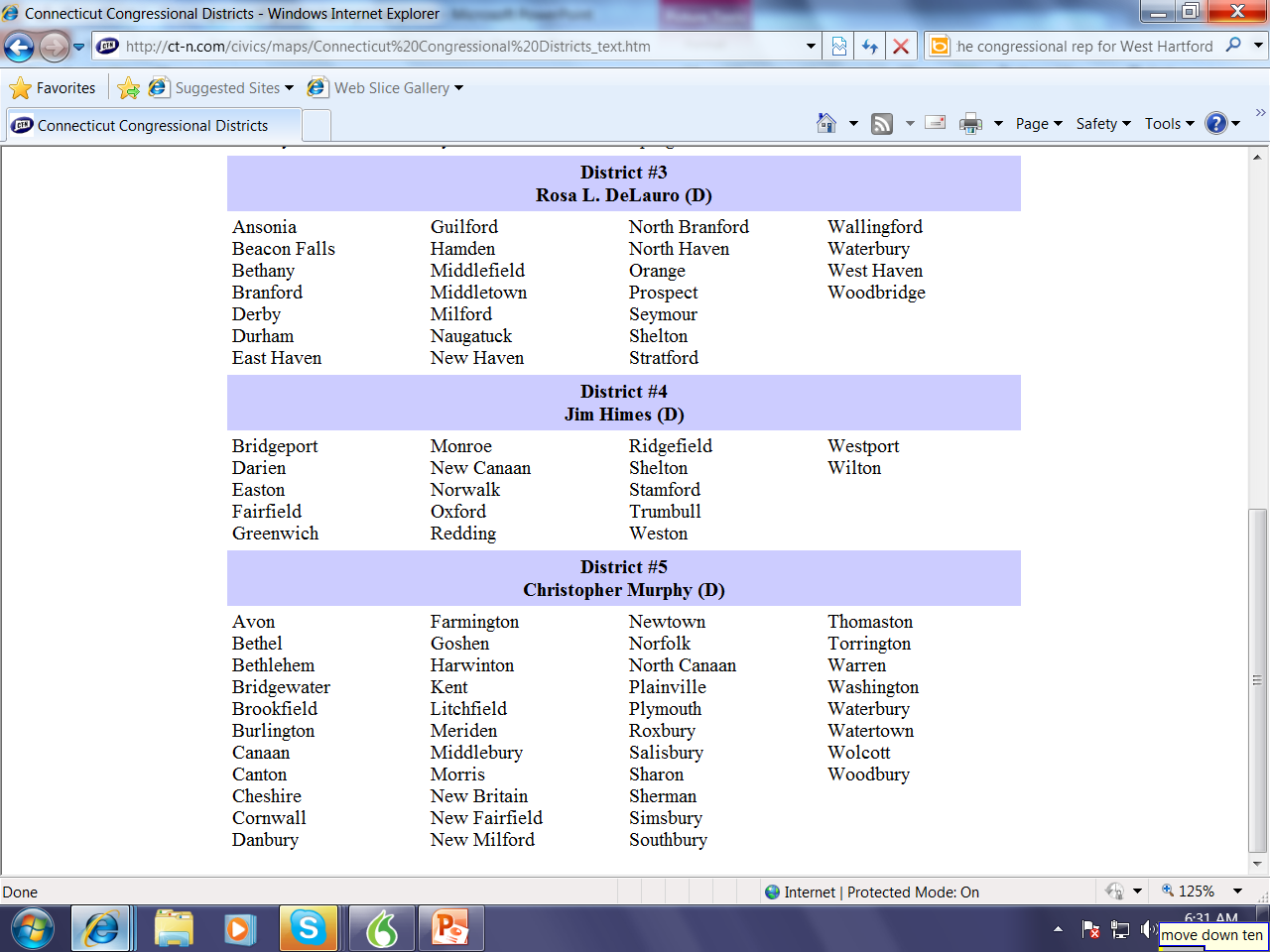 Republicans and Democratsin the House of Representatives
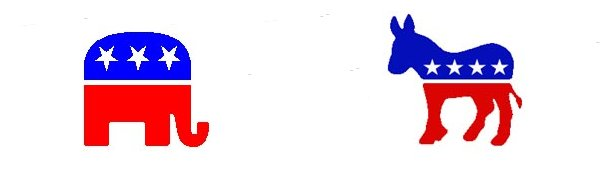 2008: Democrats: 253, Republicans: 177, Independents: 0, Vacancies: 5

2010: Democrats: 188, Republicans: 239,Independents:0, Vacancies:7
Speaker of the House
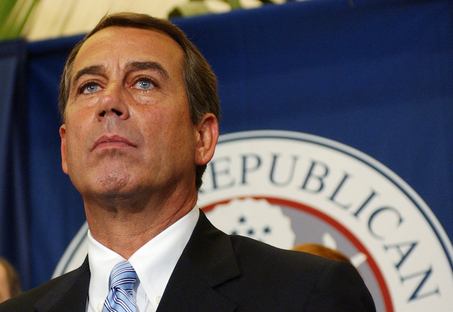 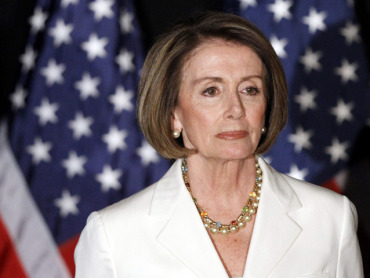 Democrat Nancy Pelosi
Republican John Boehner
How Laws Are Made
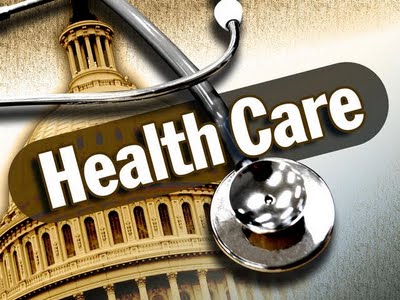 Patient Protection and Affordable Care Act
March 23, 2010
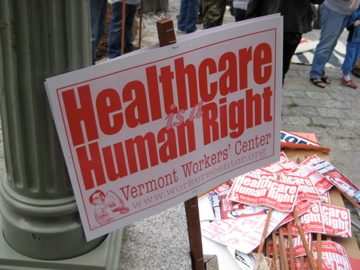 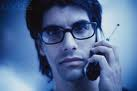 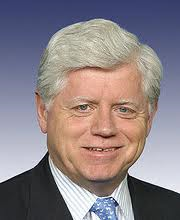 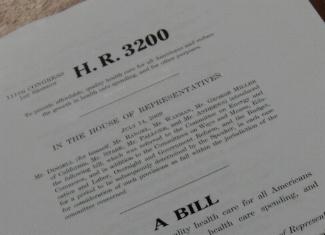 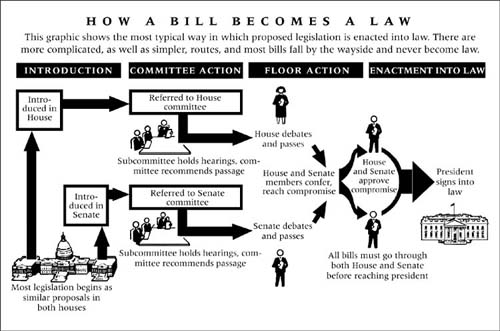 Bill introduced into the House of reps
House committee reviews and makes changes to Bill
Debates and votes
H  and S approves
compromise
President Signs bill into law
H and S make a compromise between the two bills
Bill introduced into the Senate
Senate committee reviews and make changes to Bill
Debates and votes
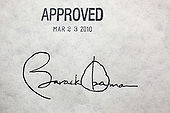 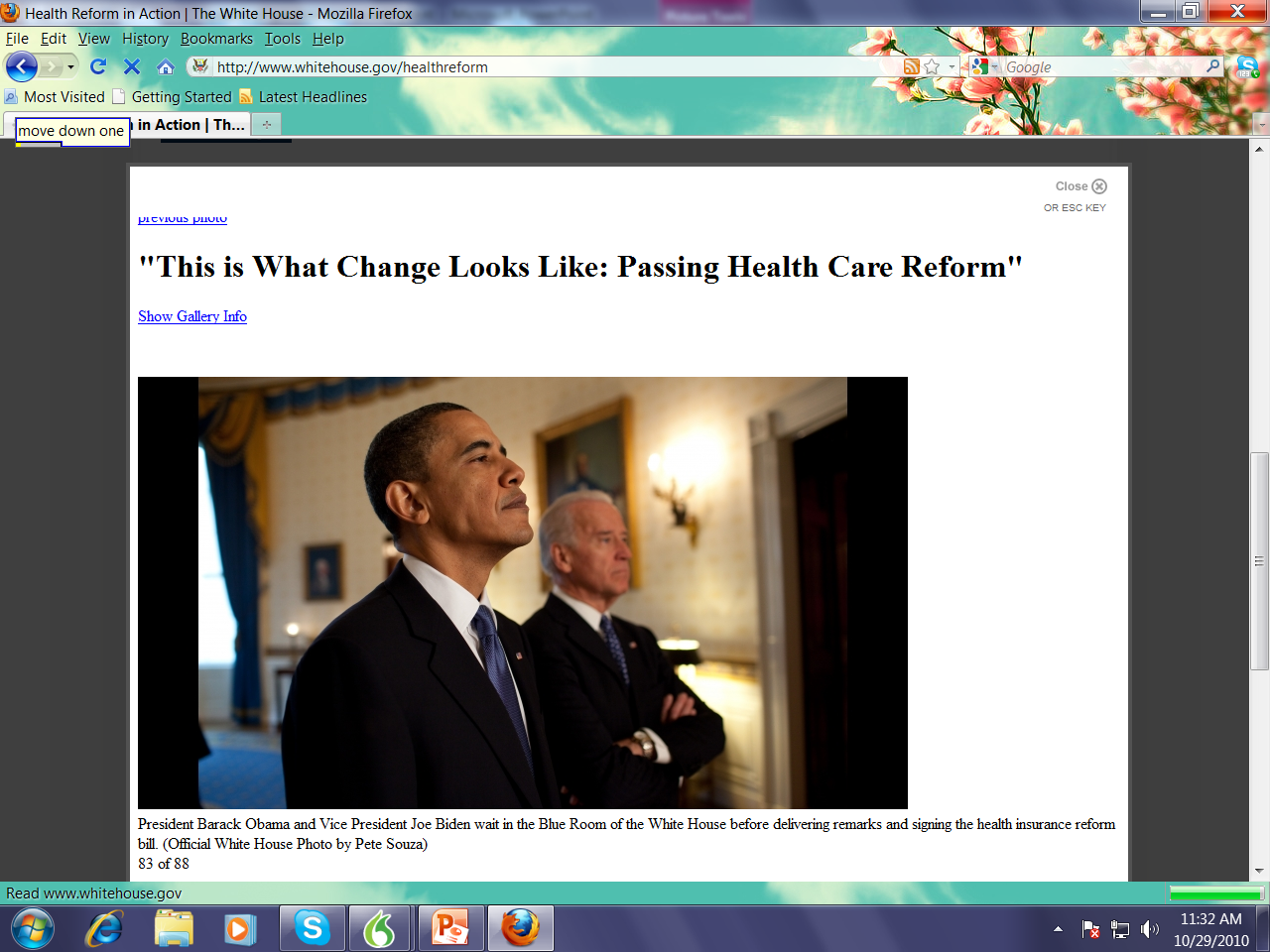 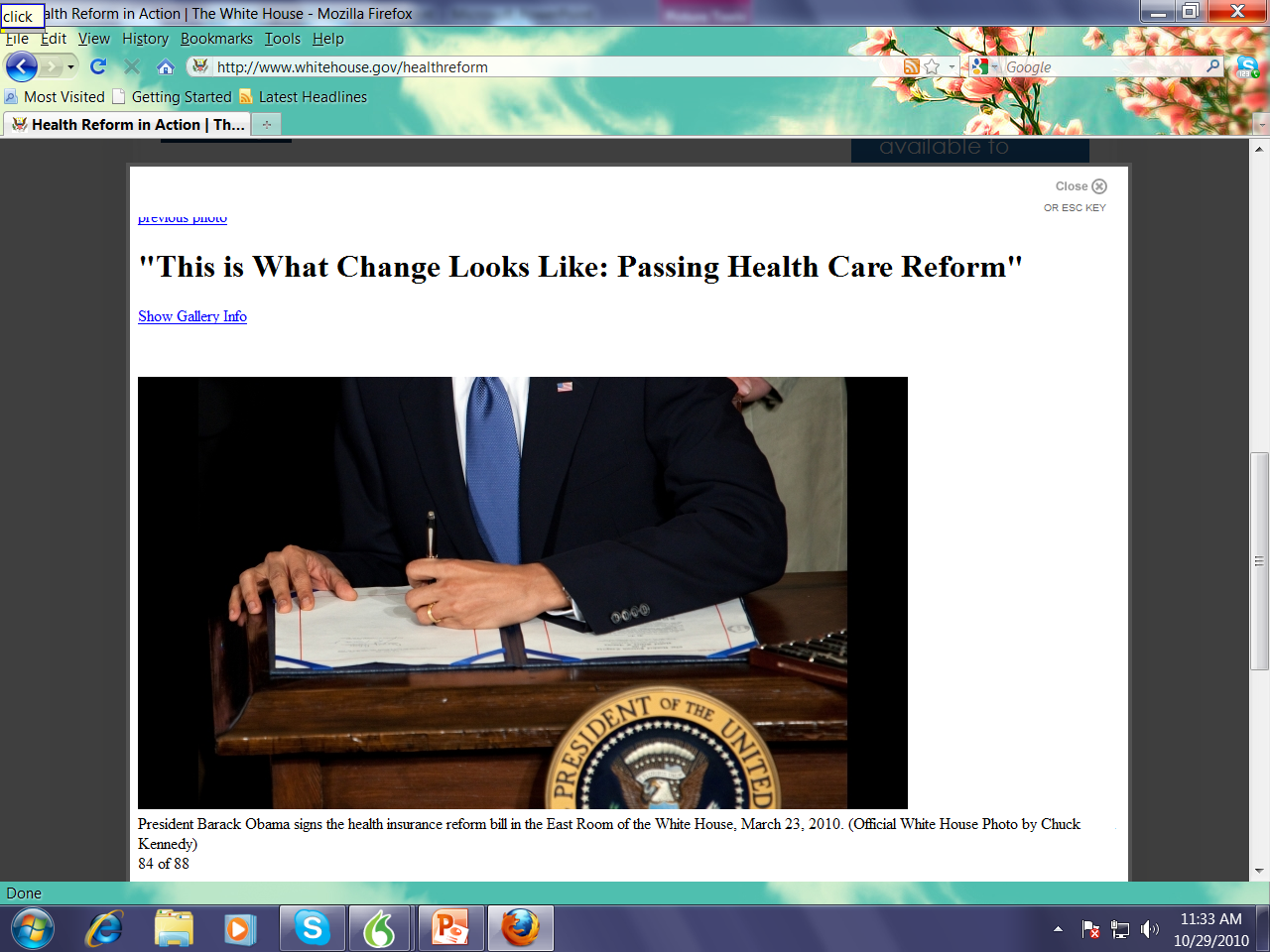 Question # 32-34
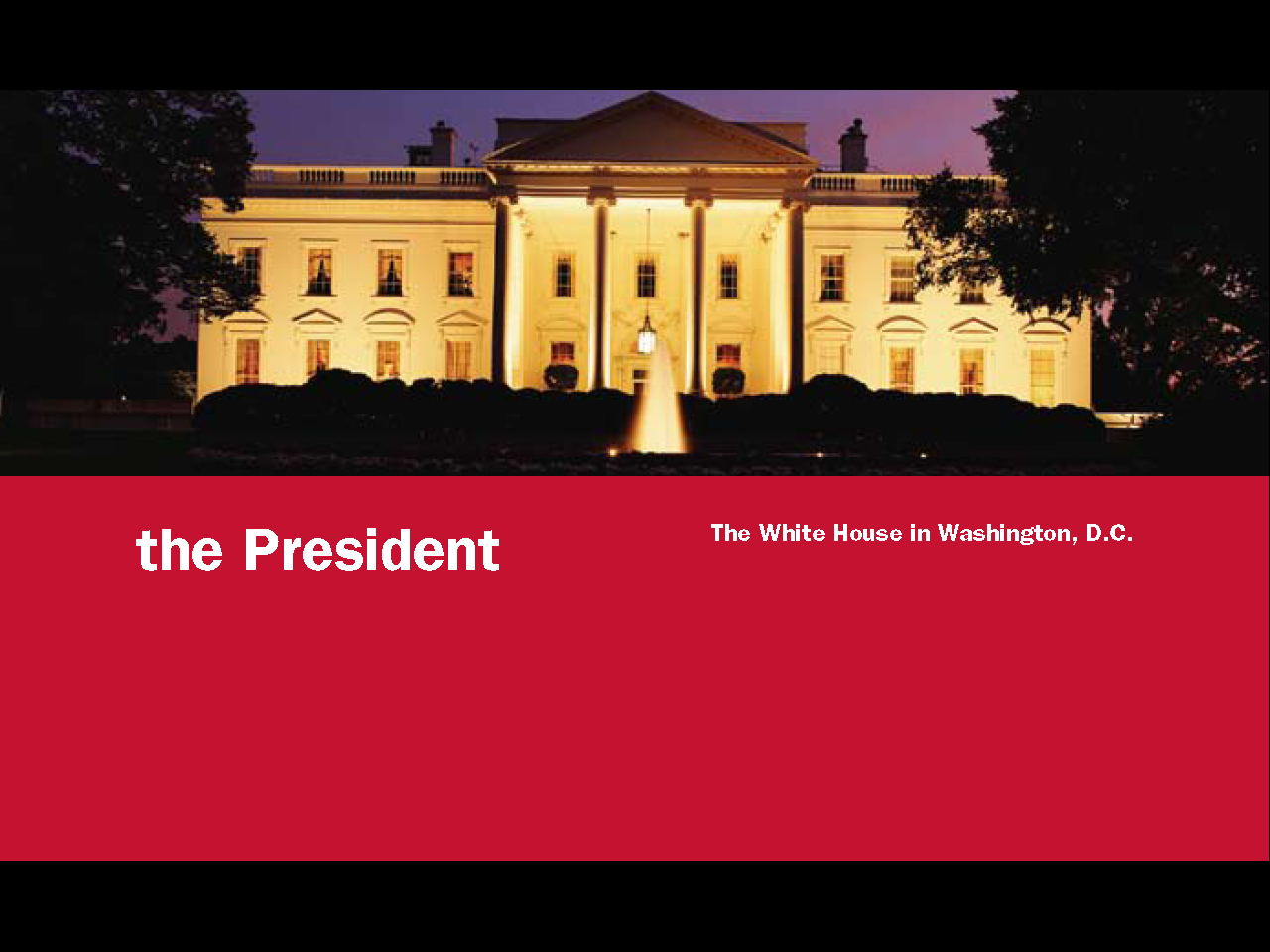 Question # 32-34